History Beyond Camera
Presented by four programmers
Contents
Introduction
Details
Sketches
Challenges
1
Introduction
1.Introduction
Type&features
1.
Strategy
2.
Blow your mind (脑洞大开）
2.Details
Four programmers
①Background
②Characters
③Win/lose condition
①Background
You use the time machine to travel back in time, it’s a best chance to discover the history! But you can only move around in the“camera”,and you need to use your intelligence to achieve your goals, make the history(for you is the present) likes it should be!
[Speaker Notes: [what is “camera”  可能需要解释]]
②Characters
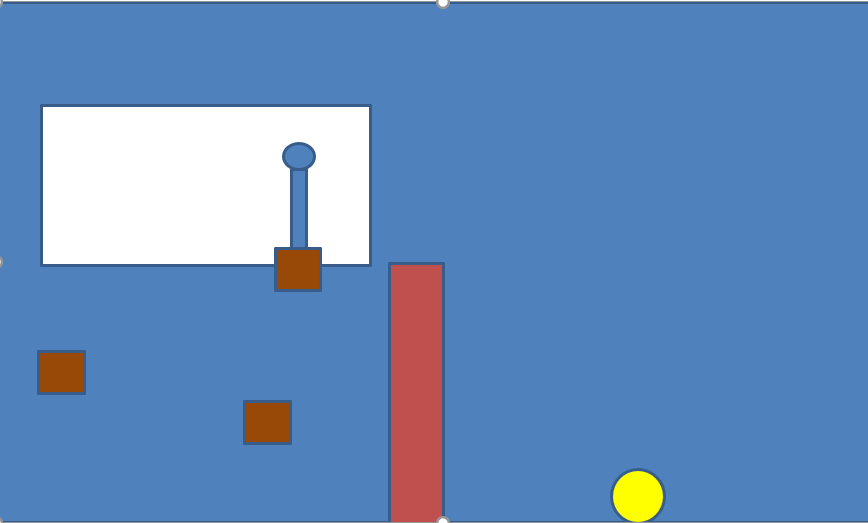 This is  YOU.
Simple lines, extreme enjoyment.
(We did our best as four programmers……)
(We promise to make you looks better !)
At least have arms and legs
②Characters
And I am sure you will meet many historical figures…
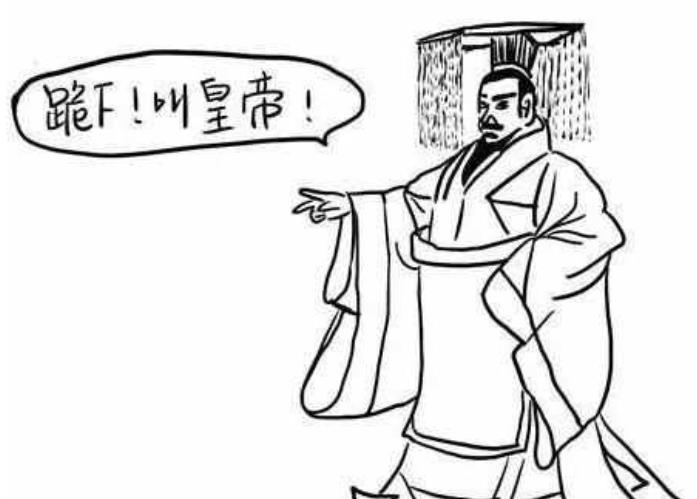 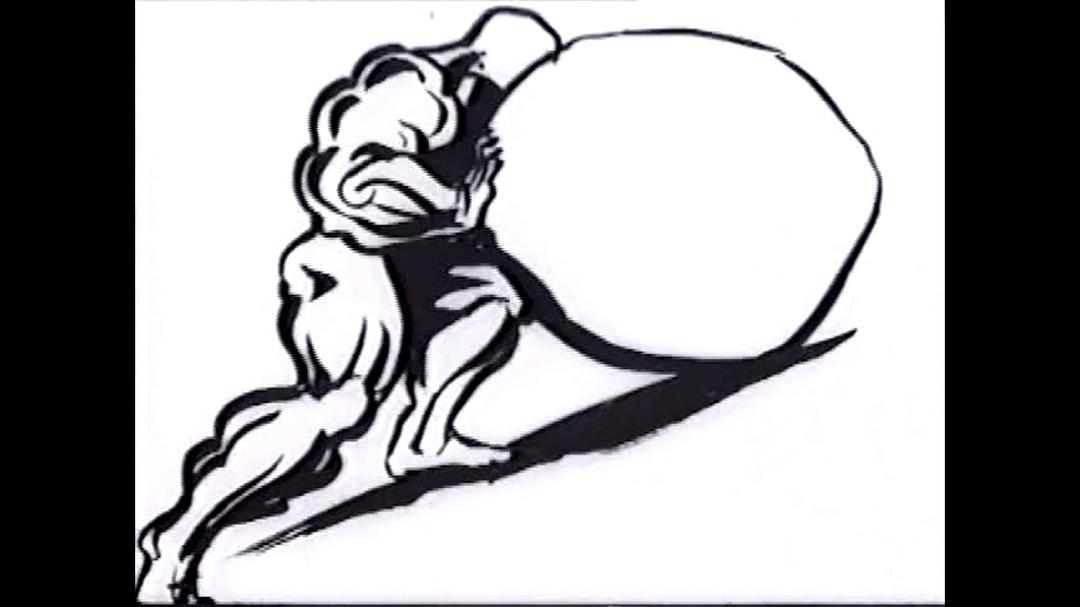 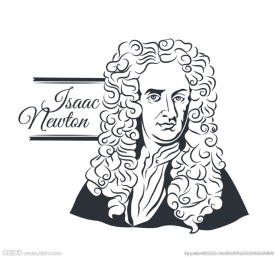 Sisyphus
Newton
First Emperor of Qin
③Win/lose condition
1.
Win condition: Find the key items in the scene, try to use it as the facilitator of history.
2.
Lose condition: you step into a trap/use too many steps to get to the point/…
But what is it on earth?
Demonstration
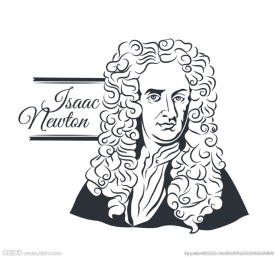 2
Details
2.Details
Four programmers
①Control



②What’s More
① Control
How to play?
Use w,a,s,d to control your character.
Use ↑，←，↓，→ to control the “camera”.

*You can only move in the range of camera!
Try to interact with the scene.
(e.g: push/pull the boxes,to get something…)
②What’s more
Realize large scenes in a scroll style（卷轴式场景）

Different conditions: 
	Death because of the trap,
	The “camera” is broken,
	Main Character keep moving left…

Eggs waiting to be discovered…

And even more!
Sketches
 the game
3
of
Style
Black & White
stick figure
Imagine ↓
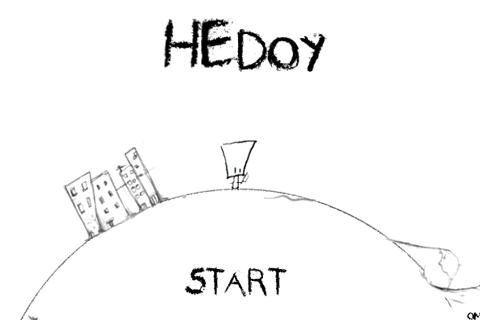 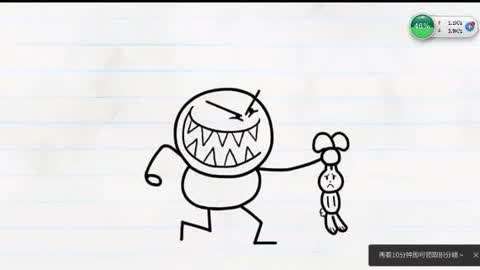 Style
Hope it won’t be like this…
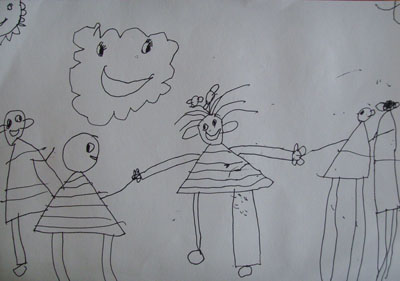 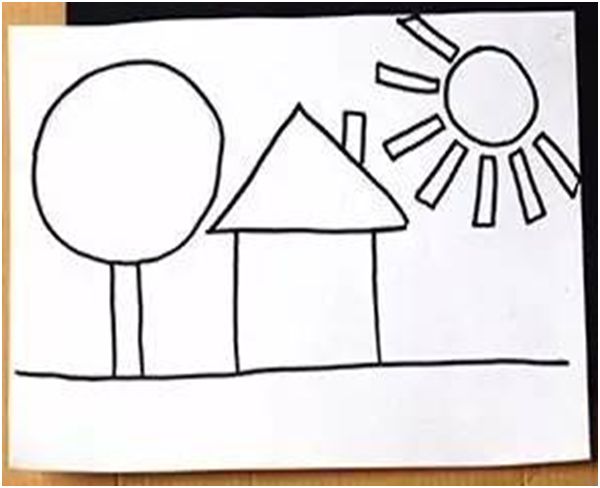 Challenges 
Prototypes
4
&
Challenges
Main Character behavior (Walking, Jumping, Dragging…)
The moving of the “camera”, the corresponding effect on the background(the scene inside the “camera” is clear, while outside is vague)
Level design(really really hard)
Small animations
[Speaker Notes: [what is “camera”  可能需要解释]]
Thank you!